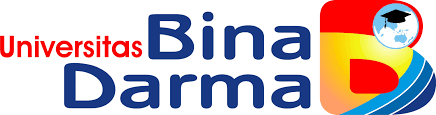 HAKIKAT FILSAFAT KOMUNIKASI

Dr. M. HARIS SATRIA, M. Pd.
https://www.binadarma.ac.id/      IG : ubd_palembang
Apabila dilihat dari sudut karakteristik objeknya Filsafat dibedakan menjadi dua, yaitu :
Filsafat Umum atau Filsafat Murni
Filsafat Khusus atau Filsafat Terapan
OBJEK FILSAFAT KHUSUS
OBJEK FILSAFAT UMUM
HAKIKAT KENYATAAN SALAH SATU ASPEK KEHIDUPAN MANUSIA YANG PENTING, MISALNYA : HUKUM, SEJARAH, SENI , PENDIDIKAN, OLAHRAGA , KOMUNIKASI DAN LAIN SEBAGAINYA.
HAKIKAT KENYATAAN SEGALA SESUATU (METAFISIKA) YANG TERMASUK DIDALAMNYA HAKIKAT KENYATAAN SECARA KESELURUHAN (ONTOLOGI), KENYATAAN TENTANG ALAM ATAU KOSMOS (KOSMOLOGI), KENYATAAN AKAN TUHAN (TEOLOGI).
HAKIKAT MENGETAHUI KENYATAAN (EPISTEMOLOGI)
HAKIKAT MENYUSUSN KESIMPULAN TENTANG KENYATAAN (LOGIKA)
HAKIKAT MENILAI KENYATAAN (AKSILOGI) YANG DIDALAMNYA BERKAITAN TENTANG HAKIKAT NILAI YANG BERHUBUNGAN BAIK DAN JAHAT (ETIKA) SERTA NILAI YANG BERHUBUNGAN DENGAN INDAH DAN BURUK (ESTETIKA).
FILSAFAT KOMUNIKASI
FILSAFAT KOMUNIKASI
Prose komunikasi dapat dilihat dari dua perspektif besar, yaitu
Perspektif Psikologis
Perspektif Mekanis
Perspektif Psikologis dalam proses komunikasi hendak memperlihatkan bahwa komunikasi adalah aktivitas psikologi sosial yang melibatkan komunikator, komunikan, isi, pesan, lambang, sifat hubungan, persepsi, proses decoding dan encoding.
Perspektif Mekanis memperlihatkan bahwa proses komunikasi adalah aktivitas mekanik yang dilakukan oleh komunikator yang sangat bersifat situasional dan kontekstual.
Dari proses komunikasi yang begitu kompleks dan tidak sederhana tersebut, refleksi komunikasi diperlukan untuk mendapatkan perspektif yang lebih luas dan komprehensif. Refleksi proses komunikasi tersebut sering dimasukkan dalam disiplin FILSAFAT KOMUNIKASI.
Menurut Prof. Onong Uchjana Effendi (2003:321) mengatakan bahwa filsafat komunikasi adalah suatu disiplin yang menelaah pemahaman secara lebih mendalam, fundamental, metodologis, sistematis, analitis, kritis dan komprehensif teori dan proses komunikasi yang meliputi segala dimensi menurut bidang, sifat, tatanan, tujuan, fungsi, teknik dan metode-metodenya.
SIFAT KOMUNIKASI
TATANAN KOMUNIKASI
TUJUAN KOMUNIKASI
BIDANG KOMUNIKASI
FUNGSI KOMUNIKASI
KOMUNIKASI VERBAL DAN KOMUNIKASI NON VERBAL
INTRAPRIBADI, ANTARPRIBADI, KELOMPOK, MASSA DAN MEDIA
MENGUBAH SIKAP, OPINI, PERILAKU, MASYARAKAT DAN LAINNYA.
KOMUNIKASI SOSIAL, ORGANISASIONAL, BISNIS, POLITIK, INTERNASIONAL, KOMUNIKASI ANTAR BUDAYA, PEMBANGUNAN, TRADISIONAL DAN LAIN-LAIN.
MENGINFORMASIKAN, MENDIDIK DAN MEMPENGARUHI
METODE KOMUNIKASI
TEKNIK KOMUNIKASI
MELIPUTI JURNALISTIK, HUBUNGAN MASYARAKAT, PERIKLANAN, PROPAGANDA, PERANG URAT SARAF DAN PERPUSTAKAAN.
KOMUNIKASI INFORMATIF, PERSUASIF, PERVASIF, KOERSIF, INSTRUKTIF, DAN HUBUNGAN MANUSIAWI.
JADI, FILSAFAT KOMUNIKASI MENURUT ANDA ?
MANUSIA SEBAGAI PELAKU KOMUNIKASI
HAKIKAT KOMUNIKASI ADALAH PROSES EKSPRESI ANTAR MANUSIA.
SETIAP MANUSIA MEMPUNYAI KEPENTINGAN UNTUK MENYAMPAIKAN PIKIRAN ATAU PERASAN YANG DIPUNYAI/DIMILIKI. TENTU SAJA, EKSPRESI PIKIRAN DAN PERASAAN ITU MEMAKAI DAN MEMANFAATKAN BAHASA SEBAGAI BAHAN KOMUNIKASINYA.

DALAM BAHASA KOMUNIKASI, SETIAP ORANG ATAU SESUATU YANG MENYAMPAIKAN SESUATU DISEBUT “KOMUNIKATOR” SEDANGKAN YANG MENERIMA SESUATU DISEBUT “KOMUNIKAN”. TENTUNYA “SESUATU” YANG DISAMPAIKAN ATAU DIEKSPRESIKAN ADALAH SEBUAH PESAN.
POSISI MANUSIA DALAM KOMUNIKASI DAPAT DILIHAT DARI RUMUSAN KOMUNIKASI DARI LASSWELL DAN ARISTOTELES.

POLA KOMUNIKASI MENURUT LASSWELL  MENGIKUTI RUMUSAN WHO SAY WHAT TO WHOM IN WHAT CHANEL WITH WHAT EFFECT.

MODEL KOMUNIKASI ARISTOTELES, KEDUDUKAN MANUSIA ITU SEBAGAI “PEMBICARA” DAN “PENDENGAR”. RUMUSAN KOMUNIKASI MENURUT ARISTOTELES SENDIRI TERDIRI DARI 4 UNSUR YAITU : PEMBICARA, ARGUMEN, PIDATO DAN PENDENGAR.
KOMUNIKATOR HUMANISTIS
MENURUT PROF. ONONG UCHYANA EFFENDI, MA (2003:357), KOMUNIKATOR YANG BAIK ADALAH KOMUNIKATOR HUMANISTIK.
MENURUTNYA KOMUNIKATOR HUMANISTIK ADALAH DIRI SESEORANG YANG UNIK DAN OTONOM, DENGAN PROSES MENTAL MENCARI INFORMASI YANG AKTIF, YANG SADAR AKAN DIRINYA DAN KETERLIBATAN DENGAN MASYARAKAT, MEMILIKI KEBEBASAN MEMILIH, DAN BERTANGGUNG JAWAB TERHADAP PERILAKU YANG DIAKIBATKAN.

SEORANG KOMUNIKATOR YANG HUMANISTIK MEMILIKI 4, CIRI YAITU :
BERPRIBADI
UNIK
AKTIF
SADAR DIRI DAN KETERLIBATAN SOSIAL
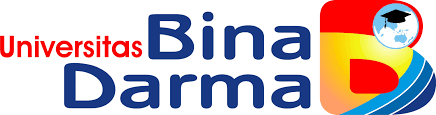 Terima Kasih
https://www.binadarma.ac.id/      IG : ubd_palembang